Привреда и гране привреде
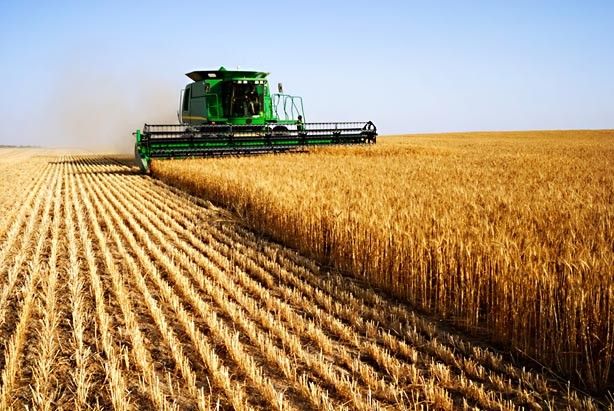 Привреду чине разноврсне дјелатности људи. Она зависи од природних ресурса, саобраћаја и људског знања и труда.Уколико је привреда развијена, људи боље живе.
Постоје сљедеће гране привреде:
Пољопривреда-обрада земље, гајење биљака и животиња.
Туризам-организовање путовања ради одмора и разоноде.
Угоститељство-рад хотела, ресторана и сличних објеката.
Трговина-размјена робе.
Саобраћај-превоз путника и робе.
Индустрија-машинска прерада сировина ради добијања производа.
Рударство-ископавање и искоришћавање руда.
Шумарство-узгој, искоришћавање и заштита шума.
Занатство-производња и прерада предмета.
Задатак за самосталан рад
Истражи и сазнај како су повезане различите привредне гране. На примјер, како су повезани шумарство и индустрија?